Муниципальное казённое дошкольное образовательное учреждение 
Кочковский детский сад «Солнышко» Кочковского района Новосибирской области


«Мастер-класс и
 семинар-практикум!
Их особенности и отличия!
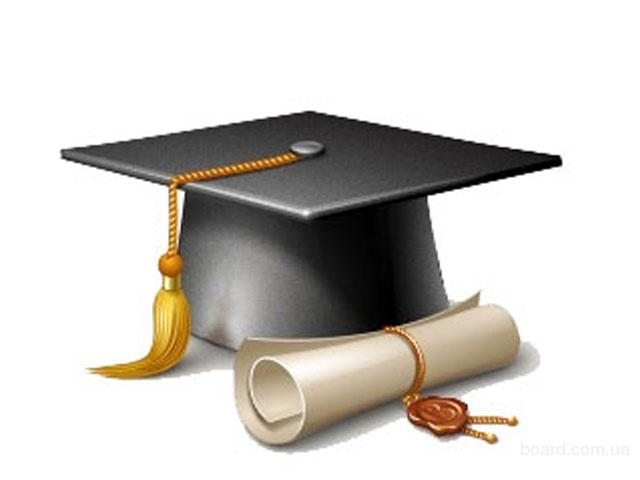 Учиться – все равно что плыть против течения: остановился, и тебя унесло
 назад
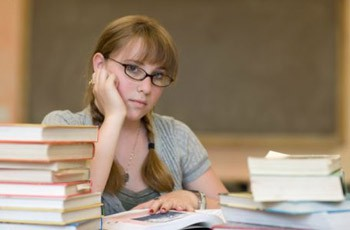 Мастер-класс-это формат, в котором эксперт делится своим опытом и знаниями.
Семинар-практикум-это формат обучения, сочетающий в себе теоретическую часть с практическими занятиями
Основное отличие:
Мастер-класс фокусируется на передаче знаний и опыта через показ и демонстрацию, а семинар-практикум-сочетает в себе элементы теории и практики.
Цель мастер-класса:
Передача знаний и навыков от мастера к участникам, позволяющая им развивать свои профессиональные навыки и получать практический опыт
Цель семинара-практикума:
Развитие навыков коммуникации, способностей к коллективной работе, а также овладение новыми знаниями и навыками
Основной 
принцип мастер-класса

«Я знаю, как это делать, и научу этому вас»
Мастер-класс это своего рода учебное занятие, где в роли обучающихся выступают наши коллеги, педагоги, а содержанием является методические приёмы, способы и формы работы с детьми.
Второй тур конкурса «Воспитатель года»
Цель: демонстрация участником конкурса профессионального мастерства в области презентации и трансляции педагогического опыта в ситуации профессионального взаимодействия с аудиторией
Формат конкурсного испытания: 
учебно-методическое занятие с коллегами, демонстрирующее педагогическое мастерство участника в области трансляции своего педагогического опыта, доказавшего эффективность в практической работе.
М. Поташник
(советский и российский учёный педагог)
Мастер-класс-это ярко выраженная форма ученичества у МАСТЕРА. 
Мастер передаёт «ученикам» своё педагогическое мастерство, особенностью которого является «искусство» решения педагогических проблем.
Типичные ошибки:
отсутствие глубины и оригинальности содержания, методической и практической ценности выбранной темы для дошкольного образования;
недостаток умений транслировать (передавать)свой опыт работы;
репродуктивный (объяснительно-иллюстративный)подход представления своего опыта;
отсутствие в мастер-классе блока «Моделирование»,
Алгоритм проведения мастер-класса
I этап ВВОДНЫЙ
1. Презентация педагогического опыта 
педагога-мастера
Краткое обоснование основных идей и технологий (методик), применяемых педагогом;
Описание достижений в опыте работы педагога;
Определение проблем и перспектив в работе педагога.

2. Представление практической системы занятий:
описание системы работы в режиме эффективной педтехнологии;
Основные приёмы работы, которые мастер демонстрирует слушателям;
II этап ОСНОВНОЙ
Имитационная игра со слушателями
Практическая часть мастер-класса;
Организация работы с участниками МК, с демонстрацией приёмов эффективной работы;

2. Моделирование:
Самостоятельная работа участников над разработкой собственной модели занятия в режиме демонстрируемой технологии;
Мастер выполняет роль консультанта, организует самостоятельную работу слушателей и управляет ею;
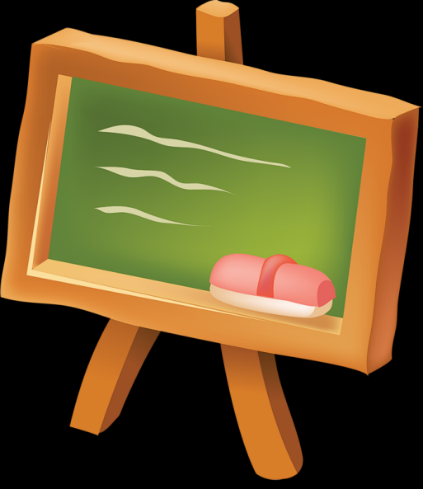 II этап ЗАКЛЮЧИТЕЛЬНЫЙ
Рефлексия
Дискуссия по результатам совместной деятельности Мастера и слушателей;
Заключительное слово педагога-мастера по всем замечаниям и предложениям.
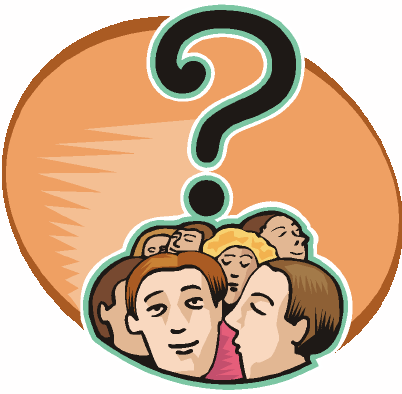 Что необходимо 
учитывать
 педагогу  
при подготовке 
мастер-класса?
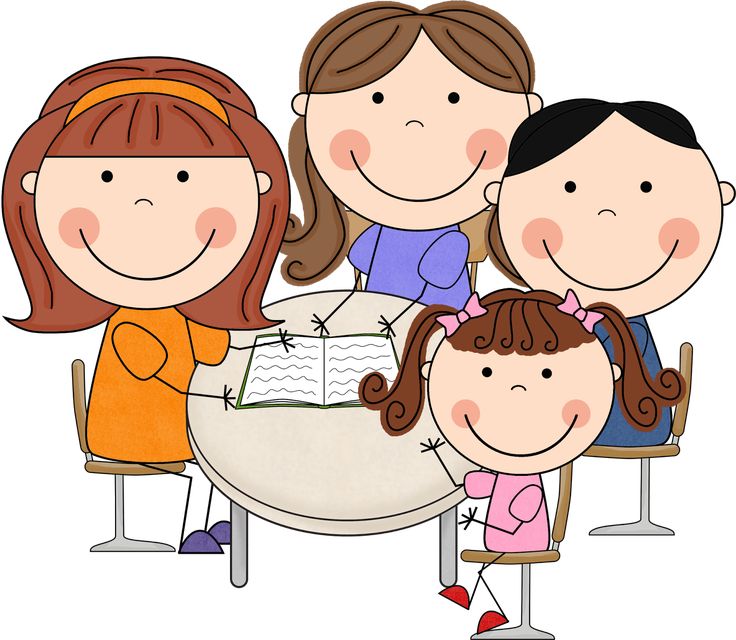 Речь;
Умение сосредоточиться на предмете разговора;
Искусство общения и взаимодействия;
Педагогическая импровизация;
Психологическая зоркость;
Чувство времени.
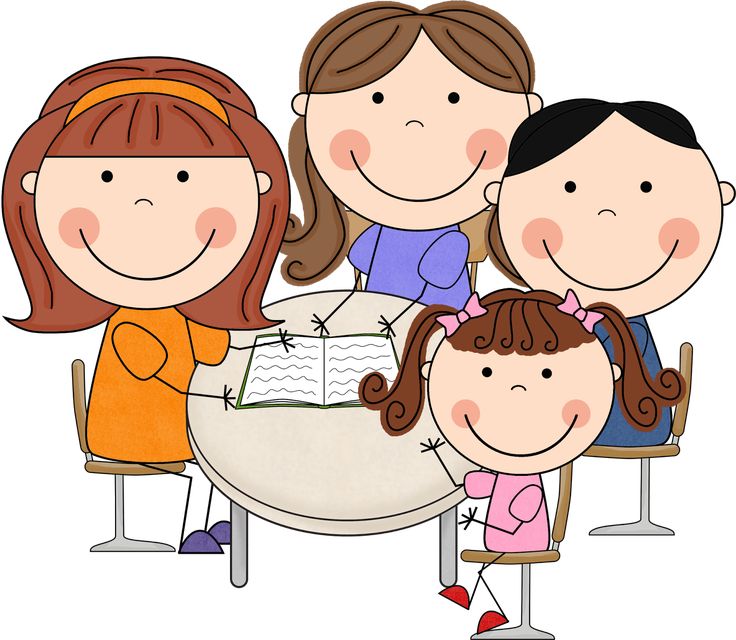 ПЕДАГОГИЧЕСКОЕ МАСТЕРСТВО предполагает:
Педагогические способности;
Общая культура;
Компетентность;
Широкая образованность;
Психологическая грамотность;
Методическая подготовленность.
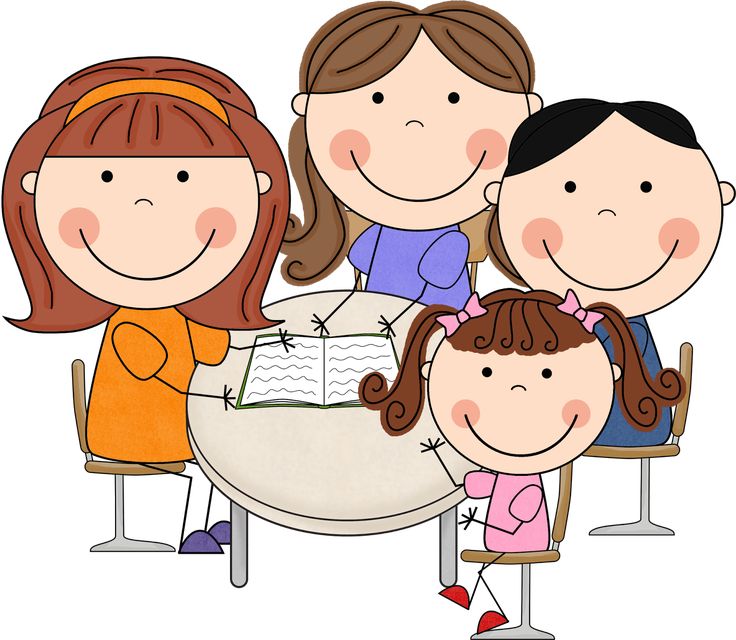 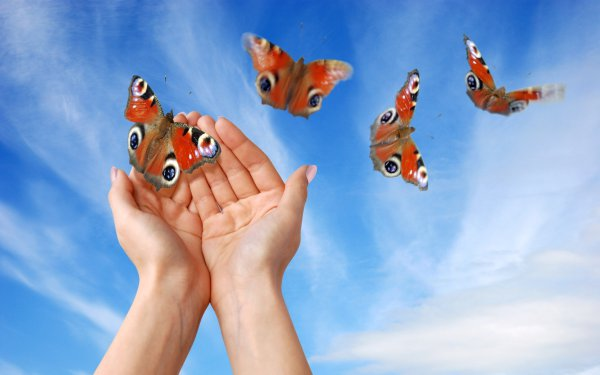